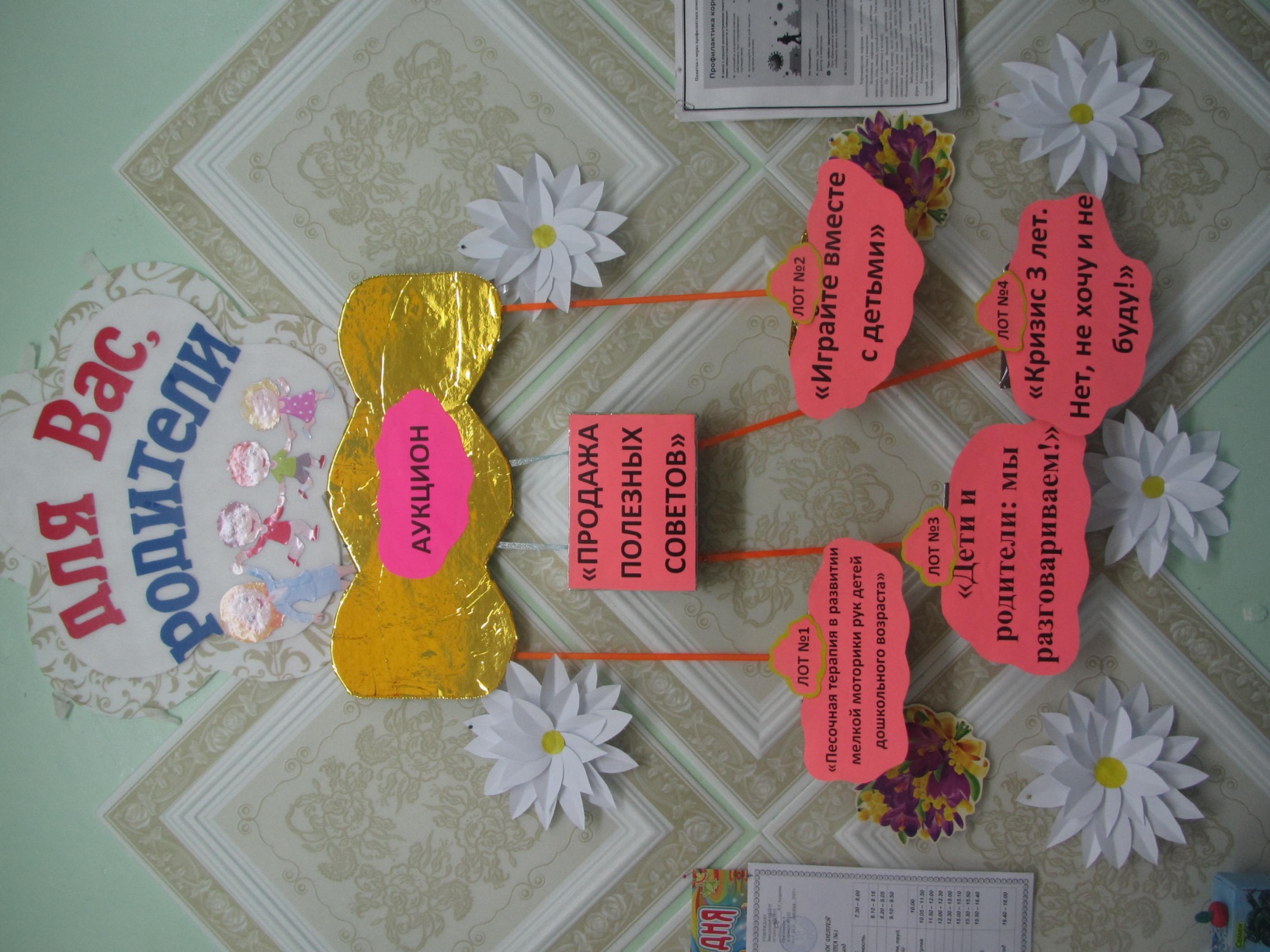 Темы для родителей
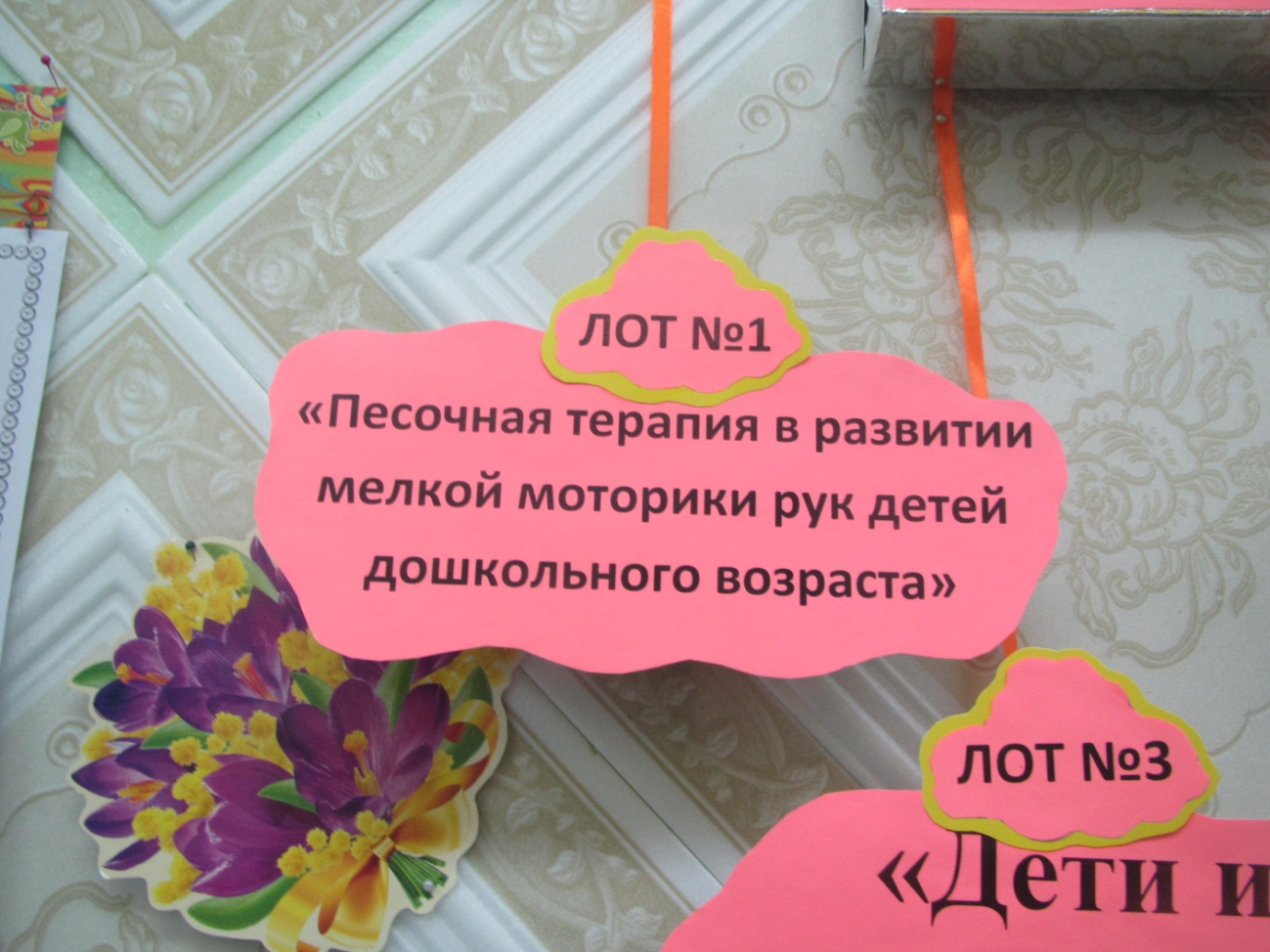 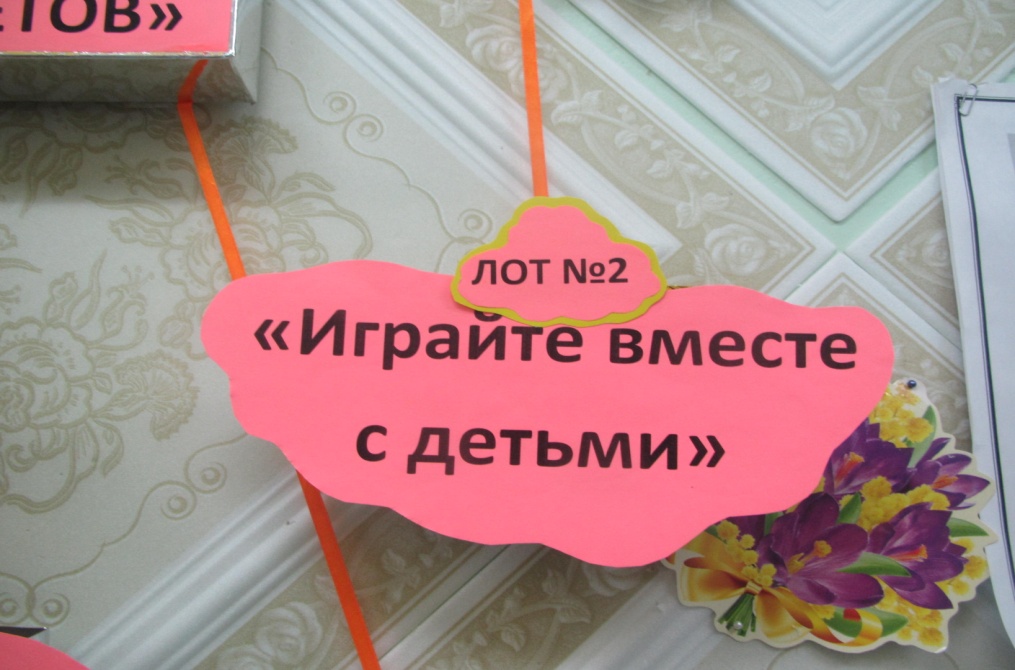 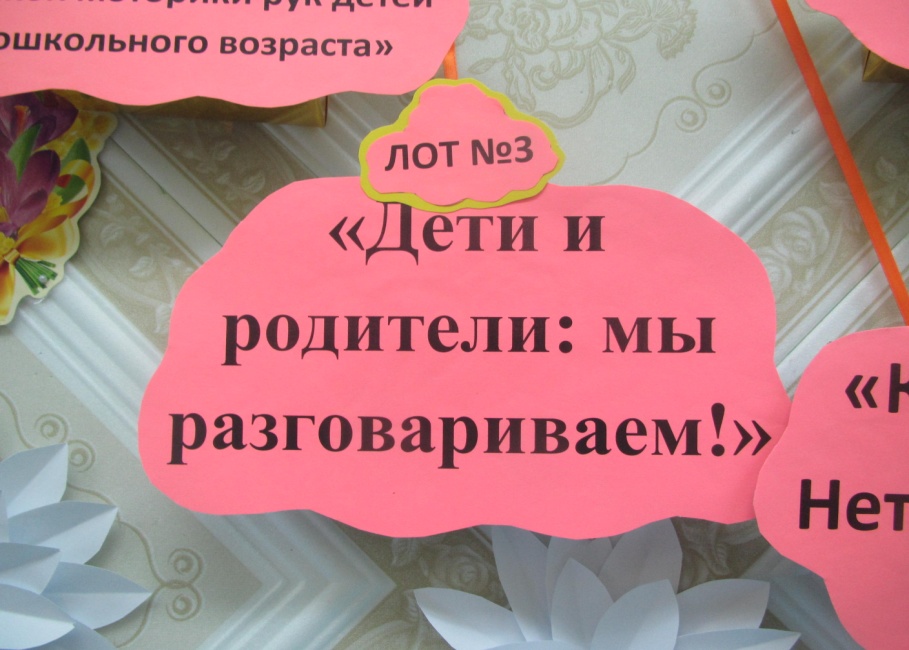 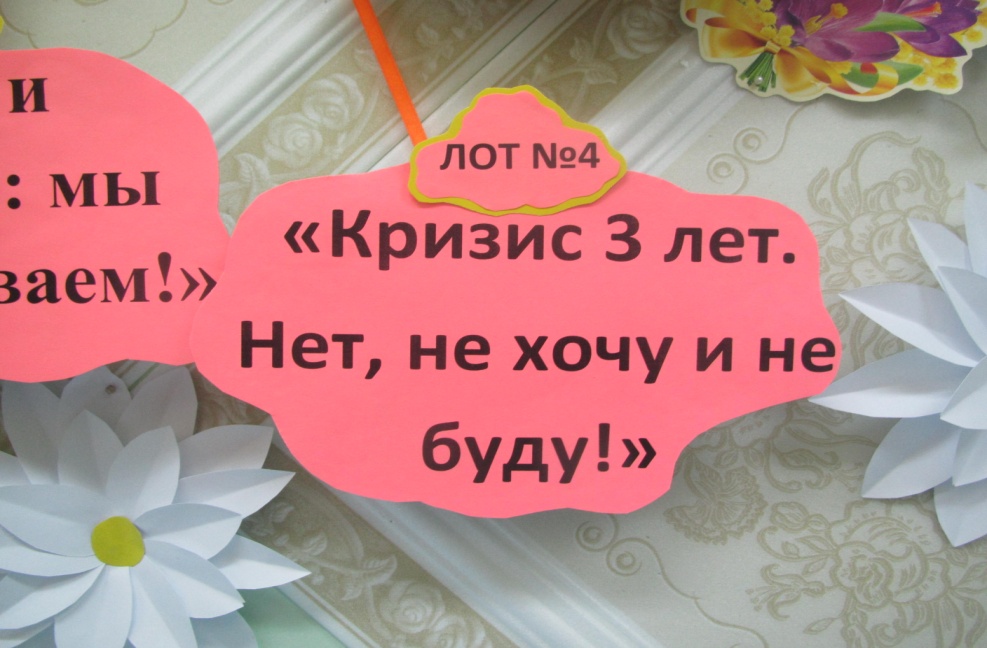 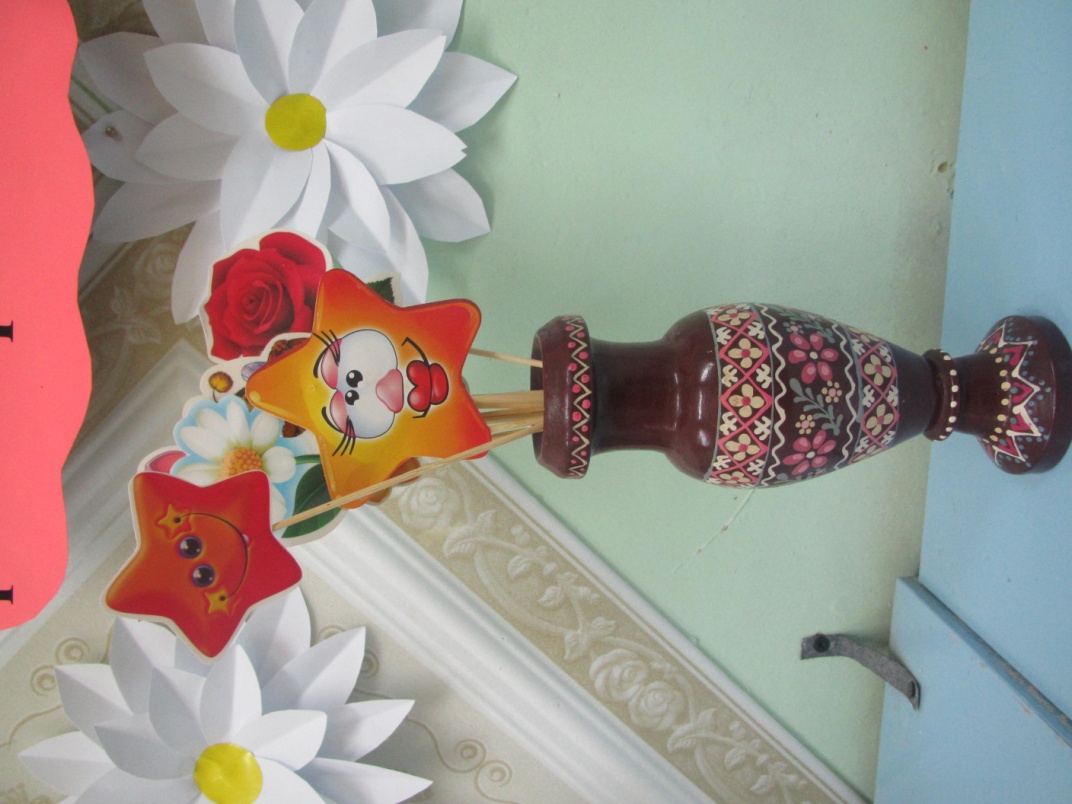